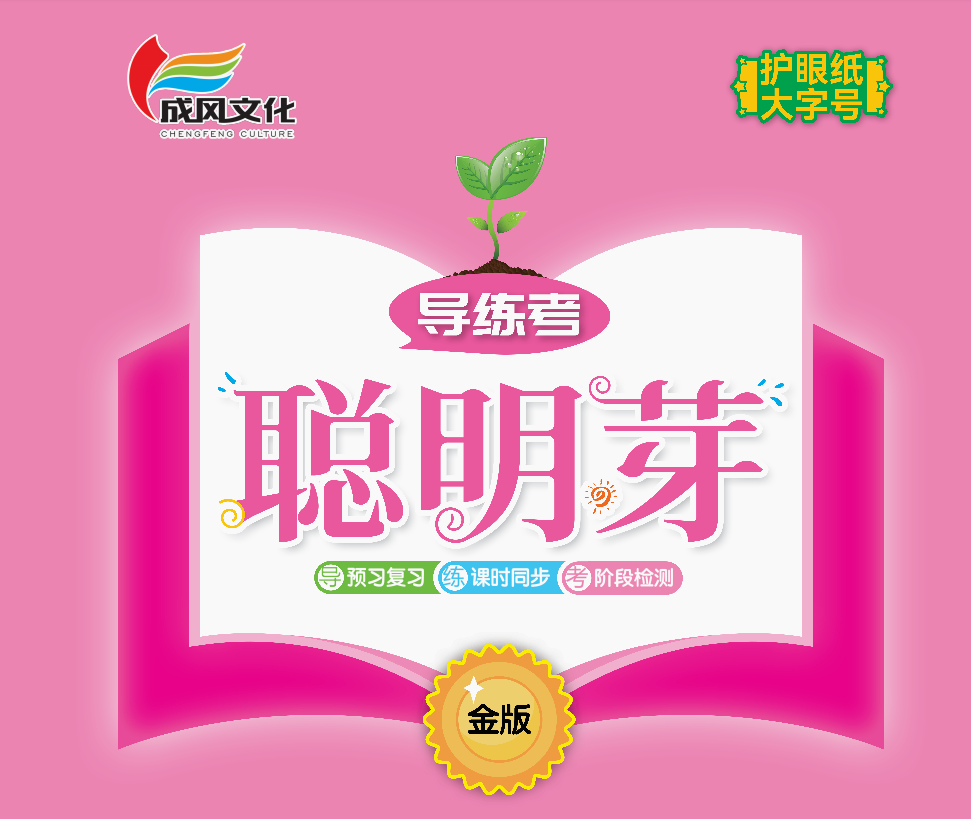 第四单元    阅读
8    夜 色
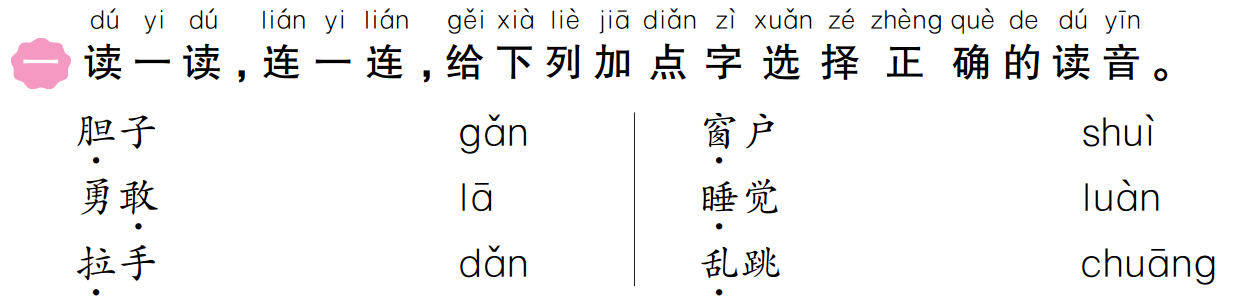 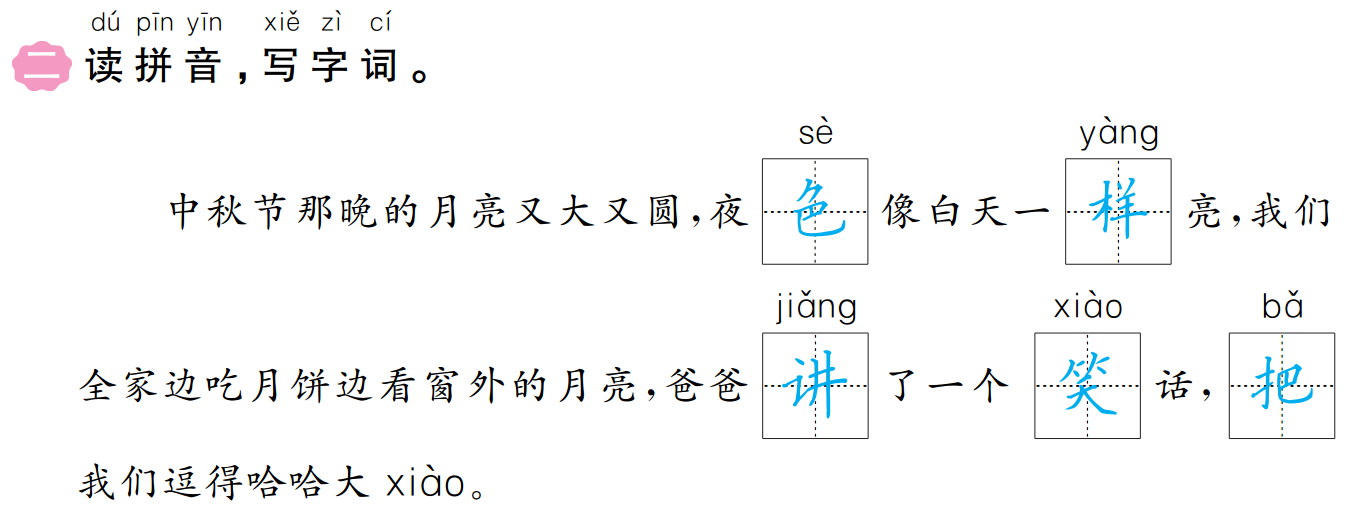 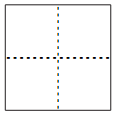 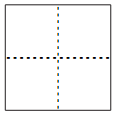 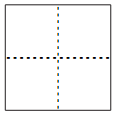 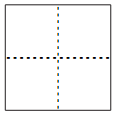 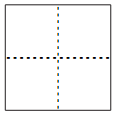 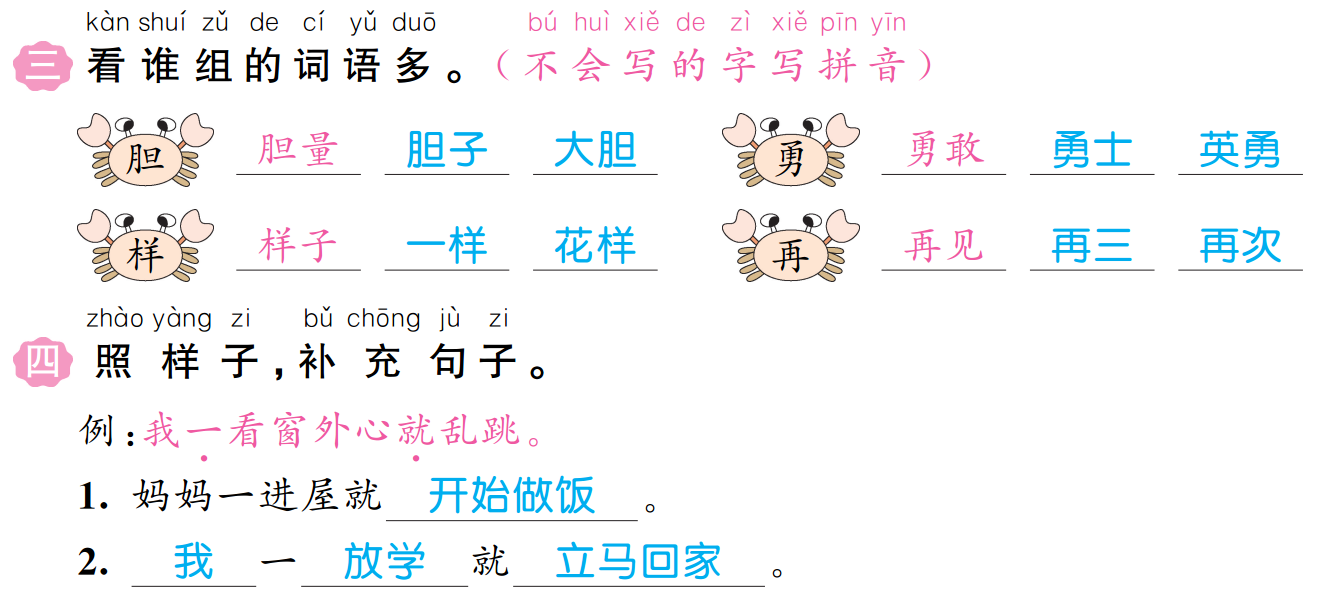 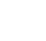 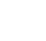 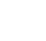 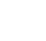 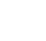 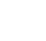 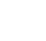 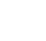 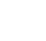 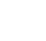 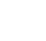 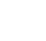 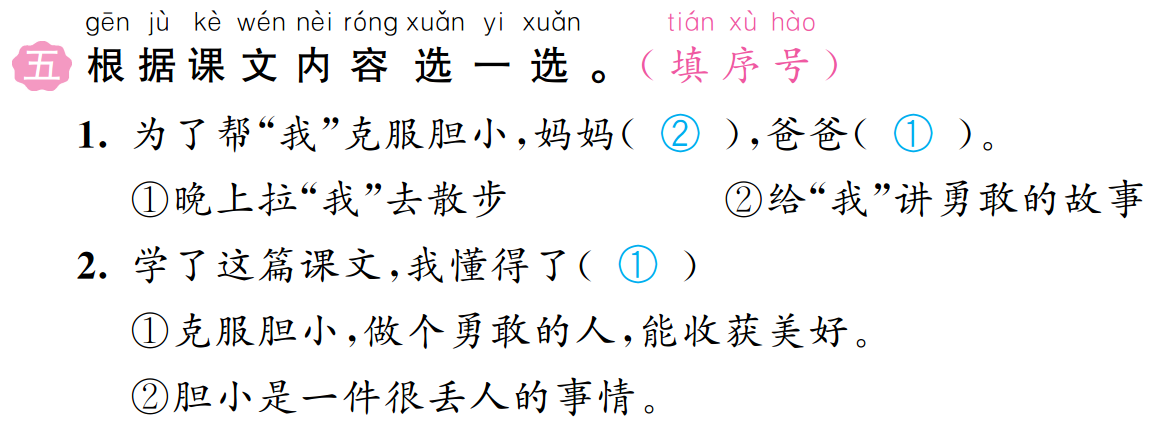 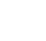 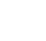 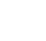 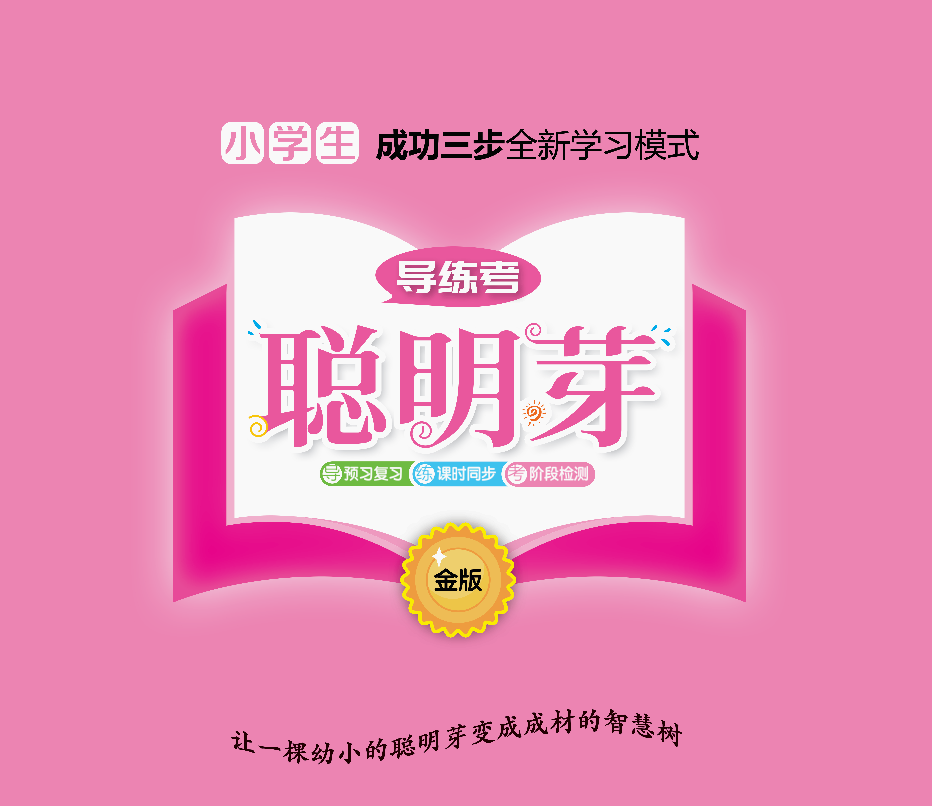